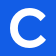 NHN Cloud
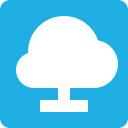 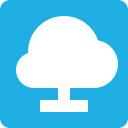 Floating IP
Floating IP
Internet 
Gateway
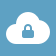 VPC
10.0.0.0/21
Public subnet
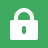 10.0.0.0/24
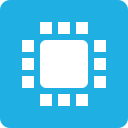 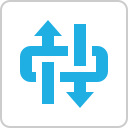 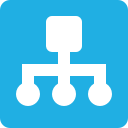 Compute
NAT Gateway
Load Balancer
Private subnet
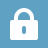 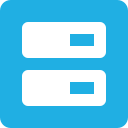 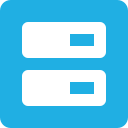 10.0.2.0/24
Instance
Instance
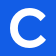 NHN Cloud
Internet 
Gateway
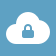 VPC
10.0.0.0/21
Public subnet
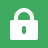 10.0.0.0/24
Private subnet
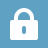 10.0.2.0/24
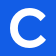 NHN Cloud
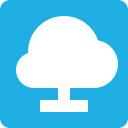 Floating IP
Internet 
Gateway
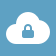 VPC
10.0.0.0/21
Public subnet
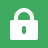 10.0.0.0/24
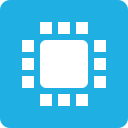 Compute
Private subnet
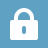 10.0.2.0/24
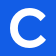 NHN Cloud
Internet 
Gateway
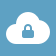 VPC
10.0.0.0/21
Public subnet
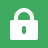 10.0.0.0/24
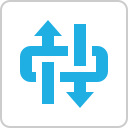 NAT Gateway
Private subnet
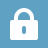 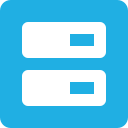 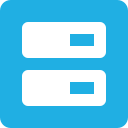 10.0.2.0/24
Instance
Instance
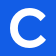 NHN Cloud
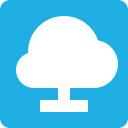 Floating IP
Internet 
Gateway
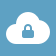 VPC
10.0.0.0/21
Public subnet
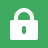 10.0.0.0/24
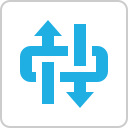 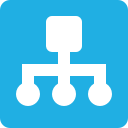 NAT Gateway
Load Balancer
Private subnet
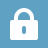 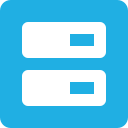 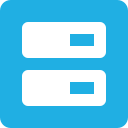 10.0.2.0/24
Instance
Instance
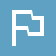 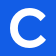 NHN Cloud
NHN Cloud
Availability Zone
Private subnet
Public subnet
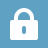 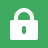 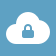 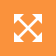 VPC
Auto Scaling group
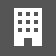